Solar Energy
The sun is a sphere of intensely hot gaseous matter with a diameter of 1.39 × 109 m and is, on the average, 1.5 × 1011 m from the earth.
The sun has an effective blackbody temperature of 5777 K.
1
Solar Energy
Electricity from solar energy
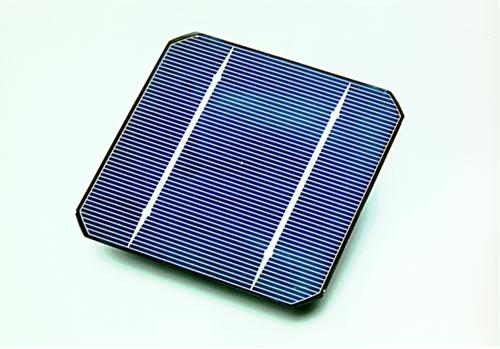 Tabs
Grid lines
2
Solar Energy
Electricity from solar energy
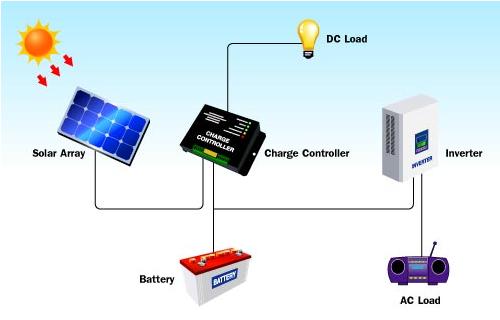 3
Solar Energy
Electricity from solar energy
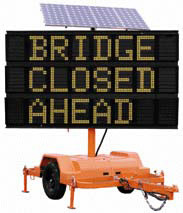 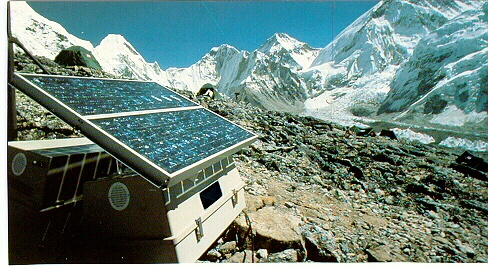 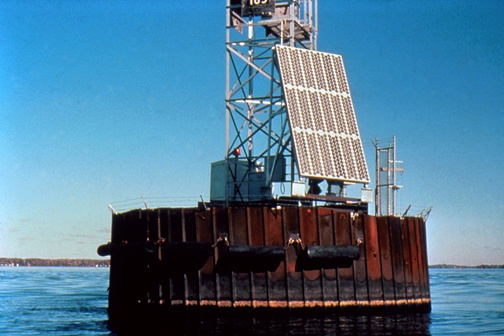 4
Solar Energy
Quaid-e-Azam Solar Park
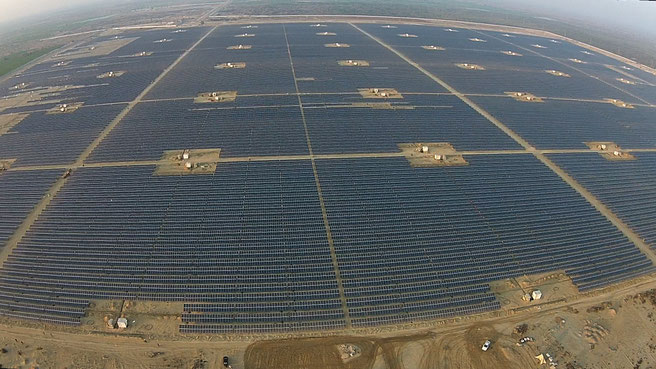 “The plant is giving an average yield of 169 gigawatt hour against the annual target of 153GW hour to meet 153 million units production requirement,”
https://www.qasolar.com/
5
Solar Energy
Quaid-e-Azam Solar Park
• Average daily irradiation amounts to 5-7 kWh/m2 with 3000 hours of sunshine available annually.

• Government of Punjab has allocated 6,500 acres (26 km2) of land in Southern Punjab for “Quaid-e-Azam Solar Park”

• The solar park has a total potential of more than 1,000 MW. The Government of Punjab is launching its flagship project of 100 MW Solar PV Power to set the ball rolling.

• Solar power projects are exempted from custom duty, sales tax, income tax, turnover tax and withholding tax on imports
6
Solar Energy
Quaid-e-Azam Solar Park
The plant is giving an average yield of 169 gigawatt hour against the annual target of 153GW hour to meet 153 million units production requirement. 

Using above data can we estimate length of average solar day?
7
Solar Energy
Solar water heating
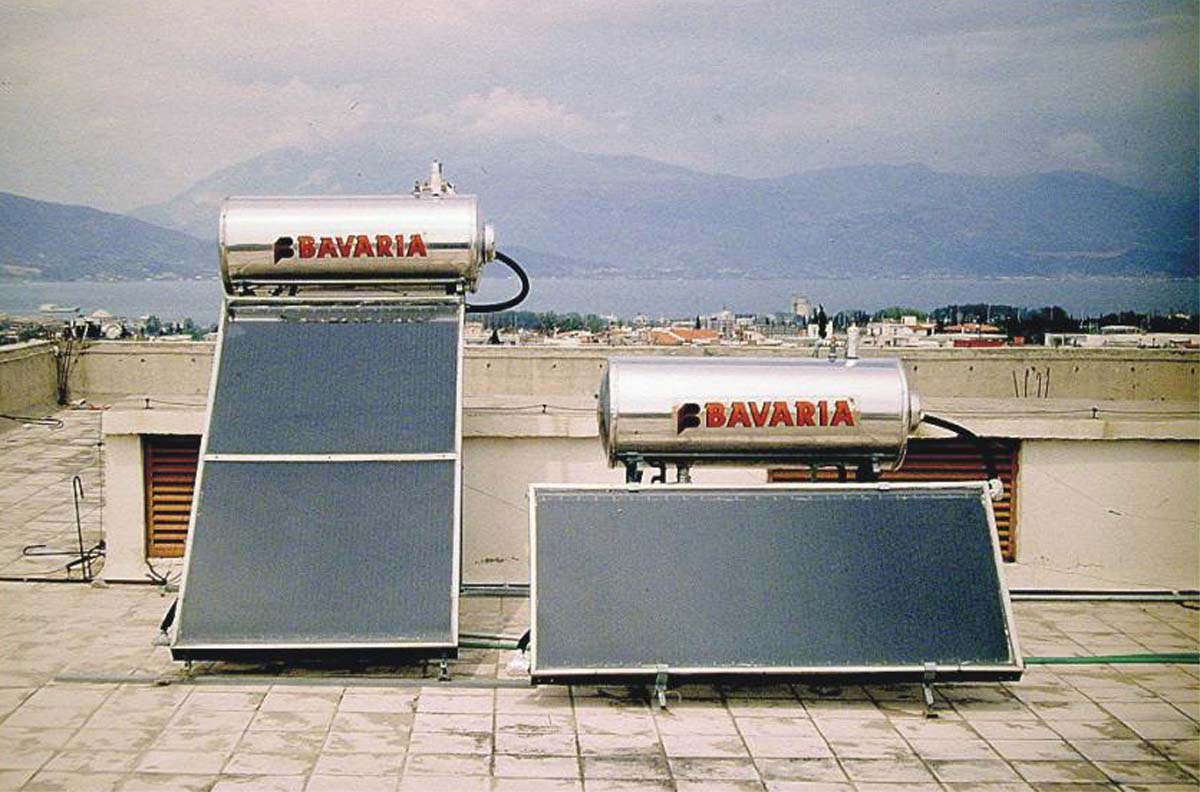 8
Solar Energy
Evacuated tube collector on a roof in Germany
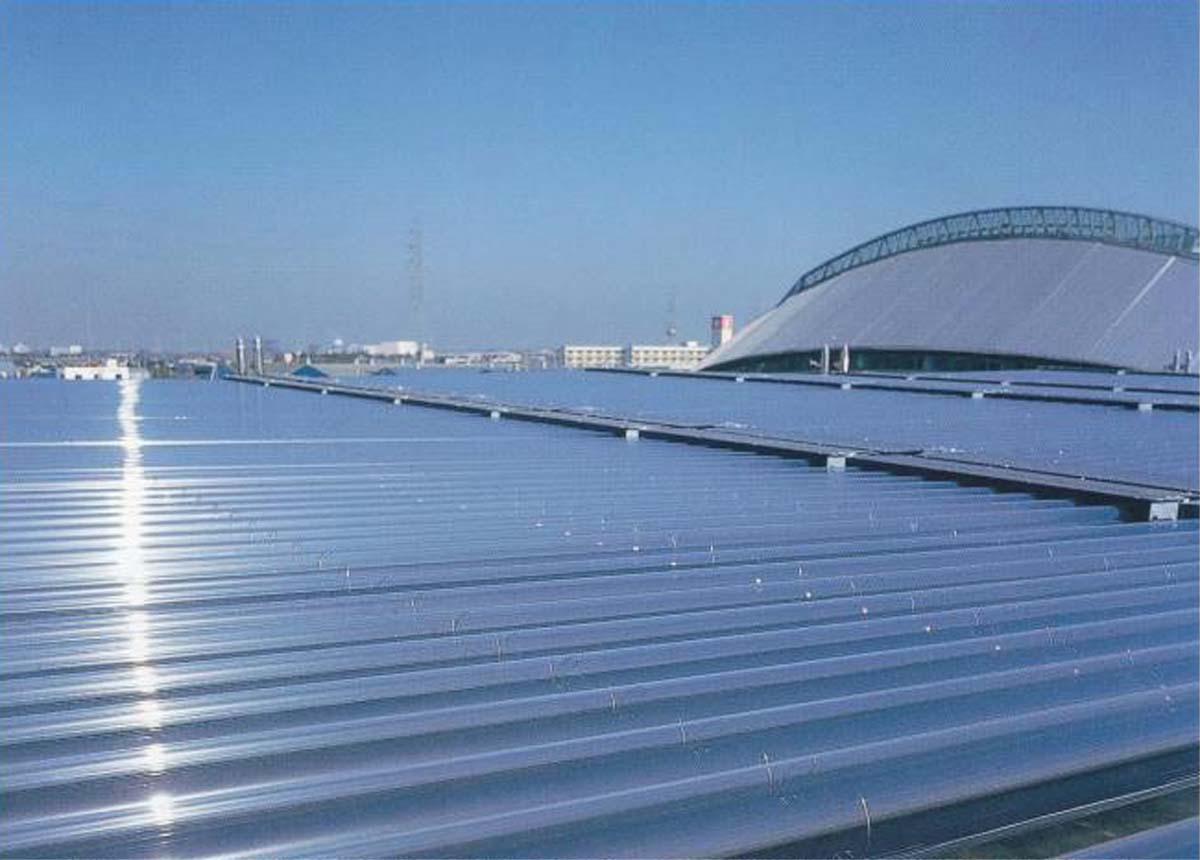 9
Solar Energy
Solar thermal system for power generation
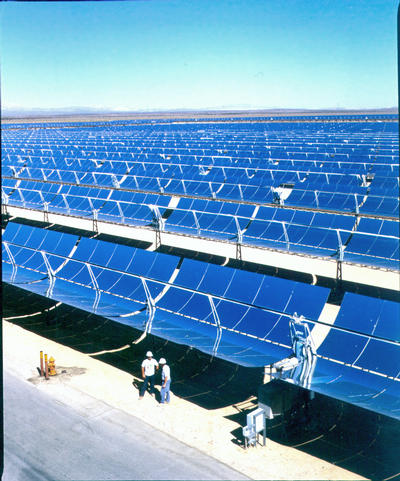 10
Solar Energy
Power tower at CESA in Spain
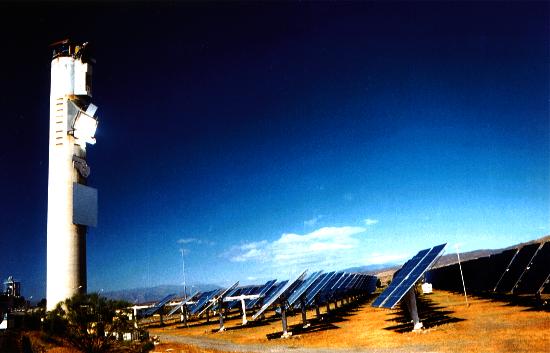 11
Solar Energy
Solar furnace in France
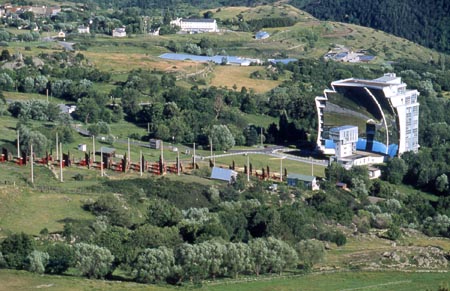 2/10/2019
12
12
Solar Energy
Solar furnace in France
Incident solar radiation is converged towards a circular target on top of a central tower; this target was only 40 cm in diameter. That is equivalent to concentrate the energy of "10,000 suns.“
Temperatures above 3,500 °C (6,330 °F) can be obtained in a few seconds.
The energy is "free", and non-polluting.
This furnace provides rapid temperature changes and therefore allow studying the effect of thermal shocks;
13
Solar Energy
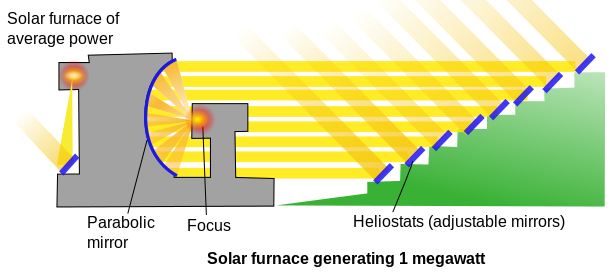 14
Solar Energy
Solar Chimney in Spain
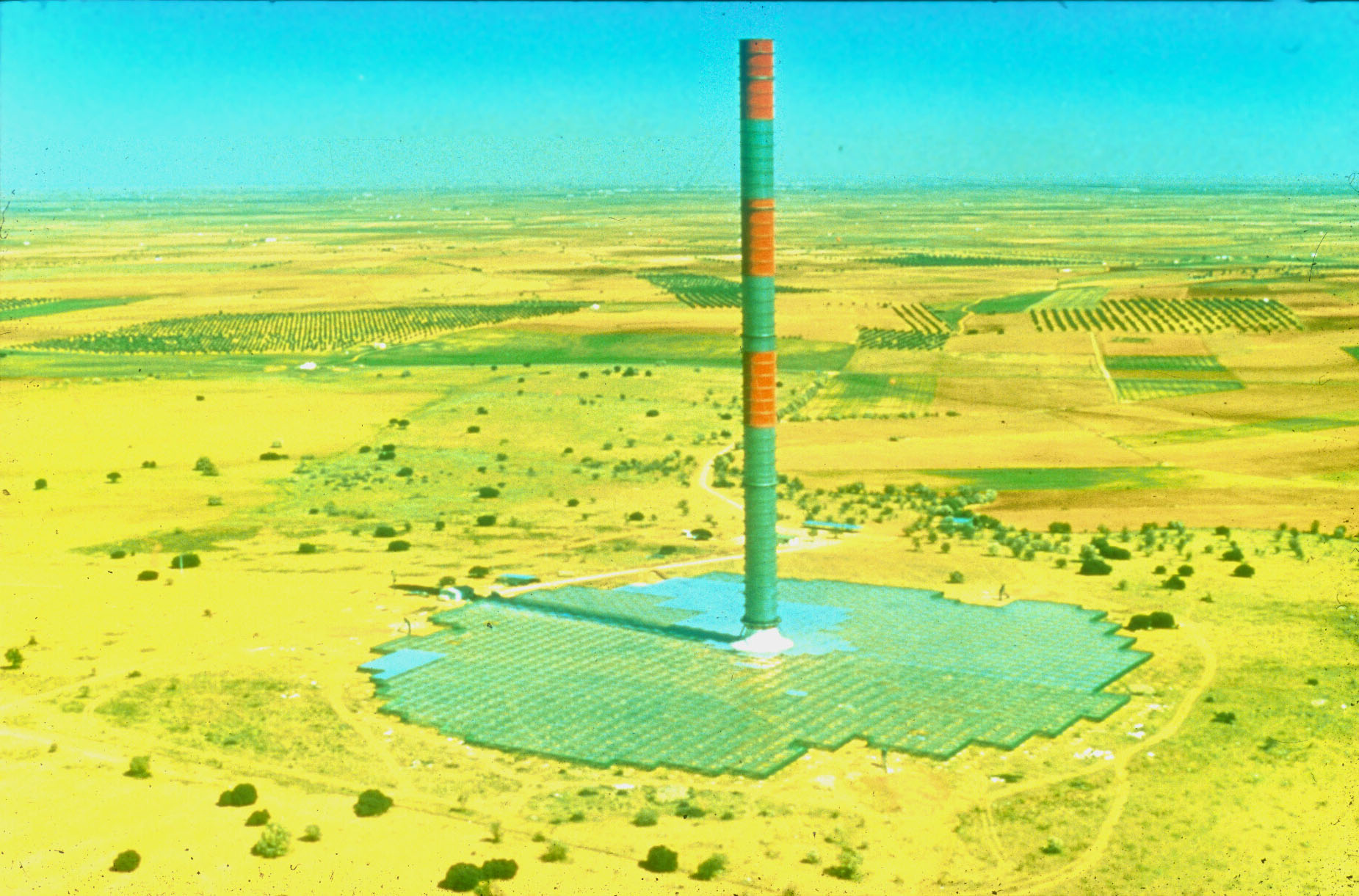 15
Solar Energy
Solar Chimney in Spain
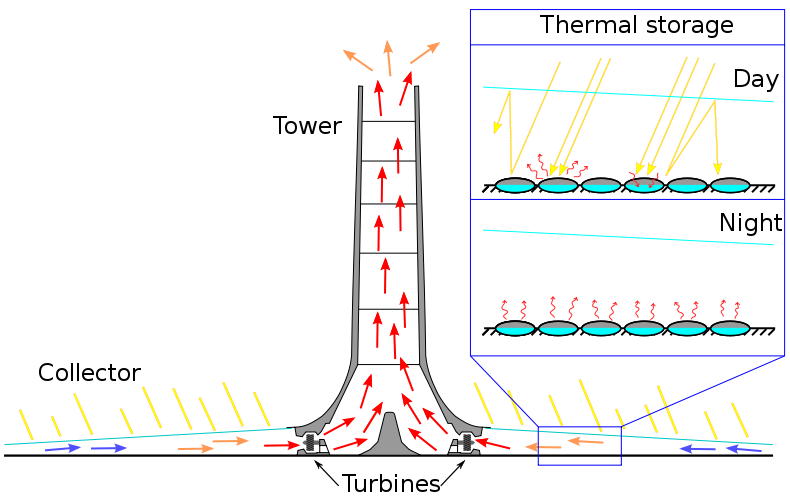 16
Solar Energy
Drying agricultural products
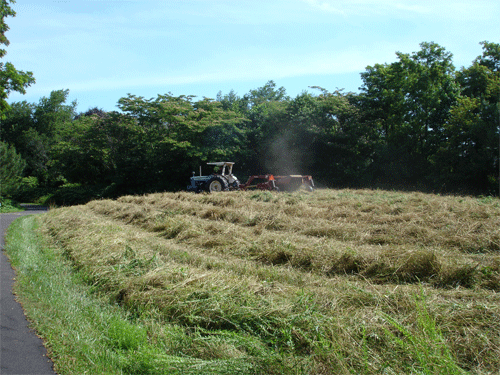 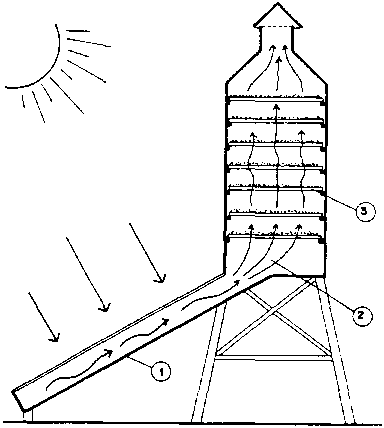 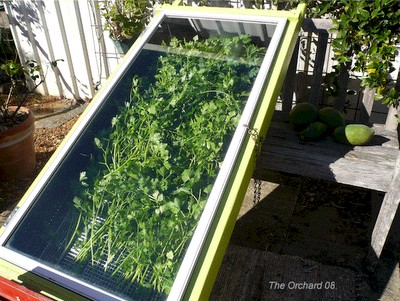 17
Solar Energy
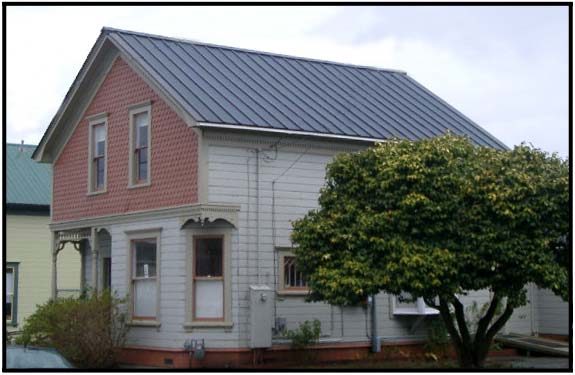 Solar roof in the USA
18
Solar Energy
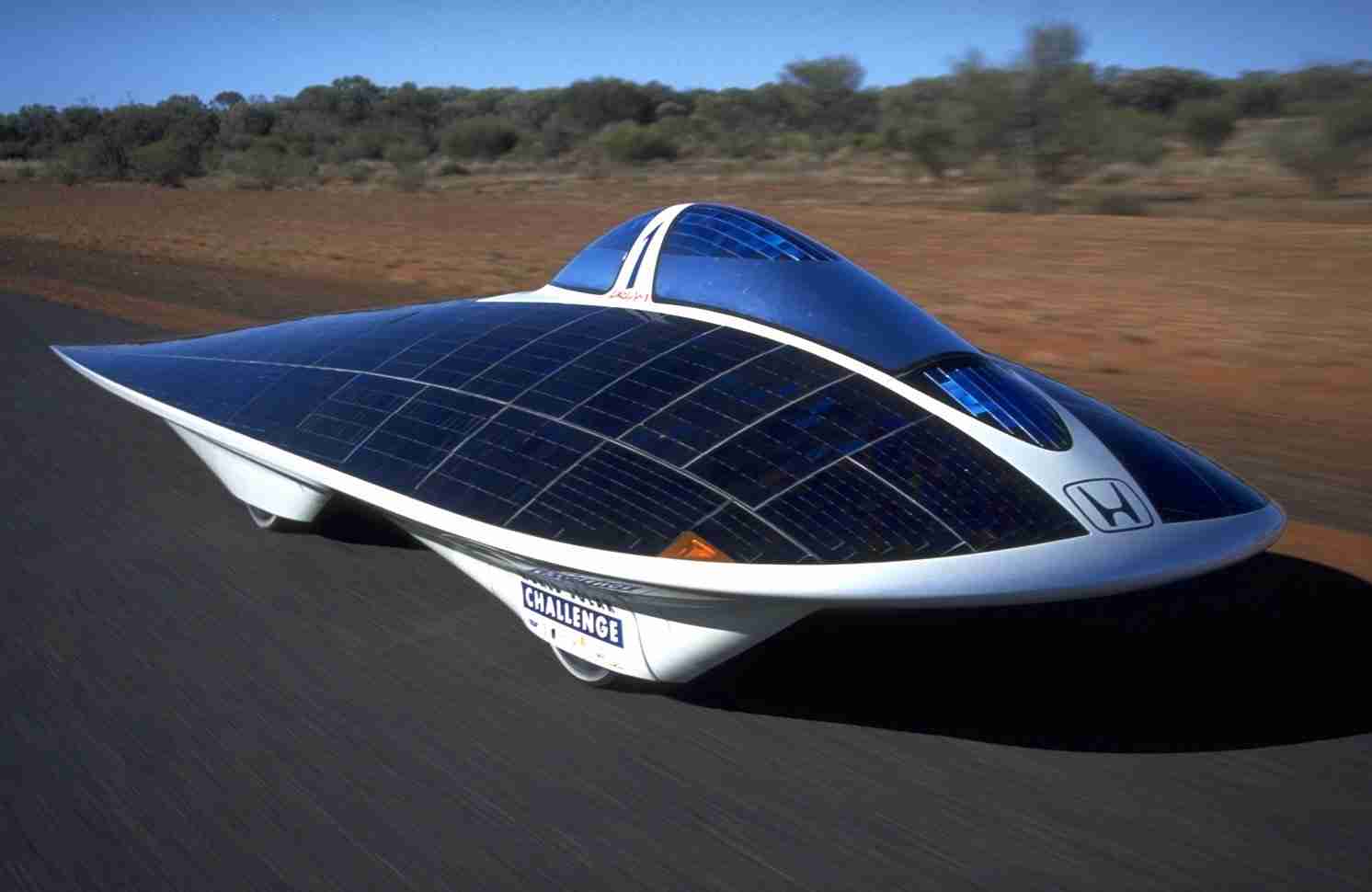 Solar challenge
19
Solar Energy
Energy consumption in Pakistan
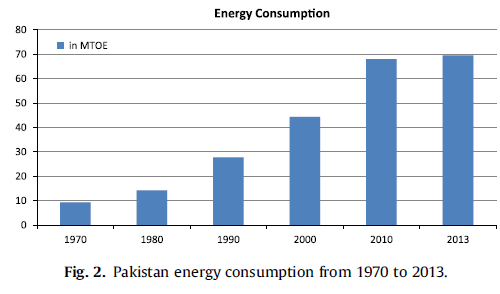 20
Solar Energy
Energy consumption in Pakistan
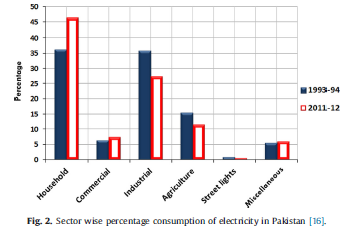 21
Solar Energy
Energy consumption-Pakistan vs Rest of world
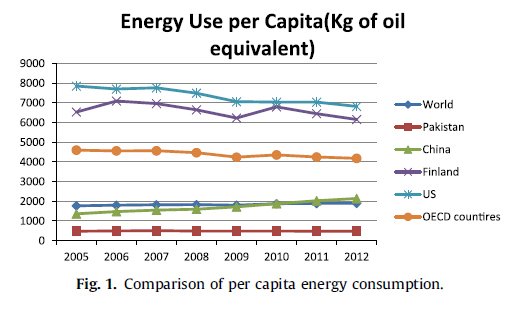 22
Solar Energy
Energy demand and primary energy sources
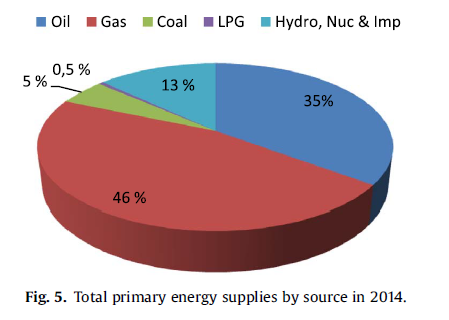 23
Solar Energy
Energy demand and primary energy sources
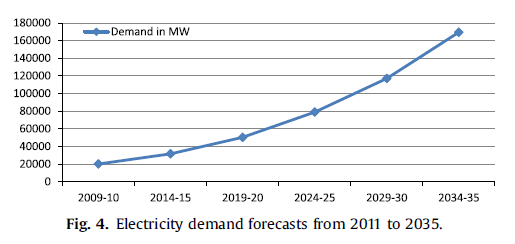 24
Solar Energy
Carbon emissions and cost of electricity
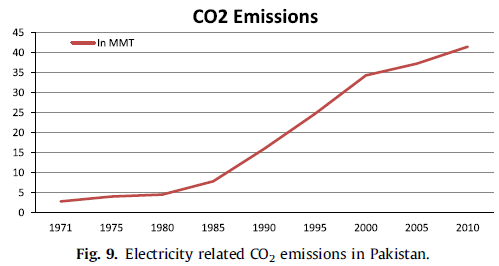 25
Solar Energy
Carbon emissions and cost of electricity
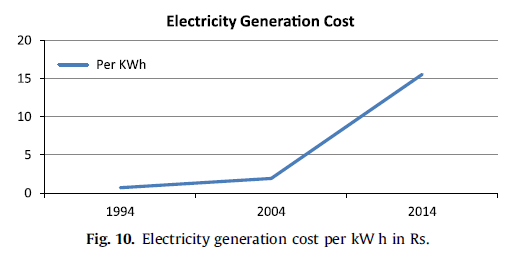 26
Solar Energy
According to Kafaitullah, the energy sector contributes over 80% of all the CO2 emissions in Pakistan. In 2010,Pakistan produced 164 million metric tons (MMT) of carbon emissions, out of which 42 MMT came from electricity, approximately 25% of all the emissions.
27
Solar Energy
On average, the country receives15.5*1014 kWh of solar radiations per year with most of the areas having 8–10 h of sunlight a day.
The assessed potential is around1600 GW annually, more than 40times the existing power generation capacity.
 According to Chaudhry et al., the Baluchistan province  is one of the best in terms of solar irradiation potential, with 8.5 h of average sunlight per day and 20MJ/m2 of solar insolation.
28
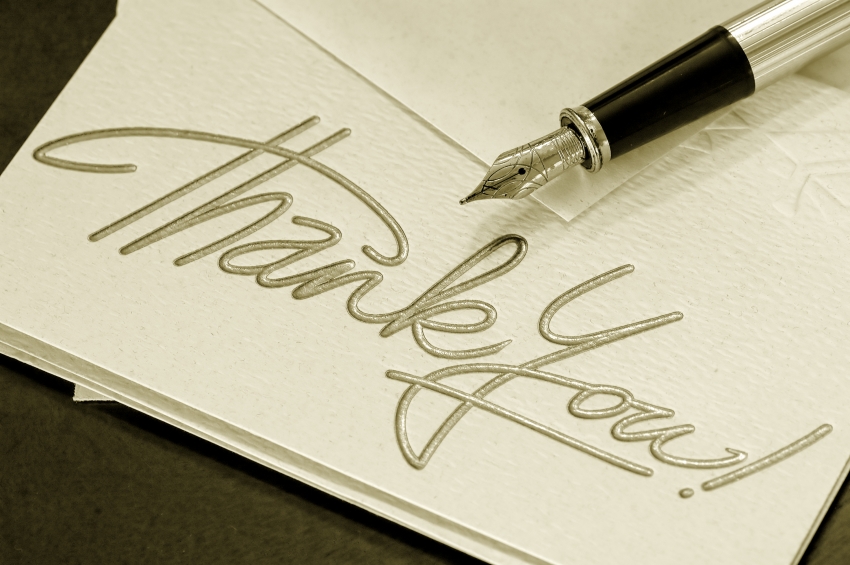 29